МБОУ г. Иркутска СОШ № 57
Отчёт кружка «Юные экологи»
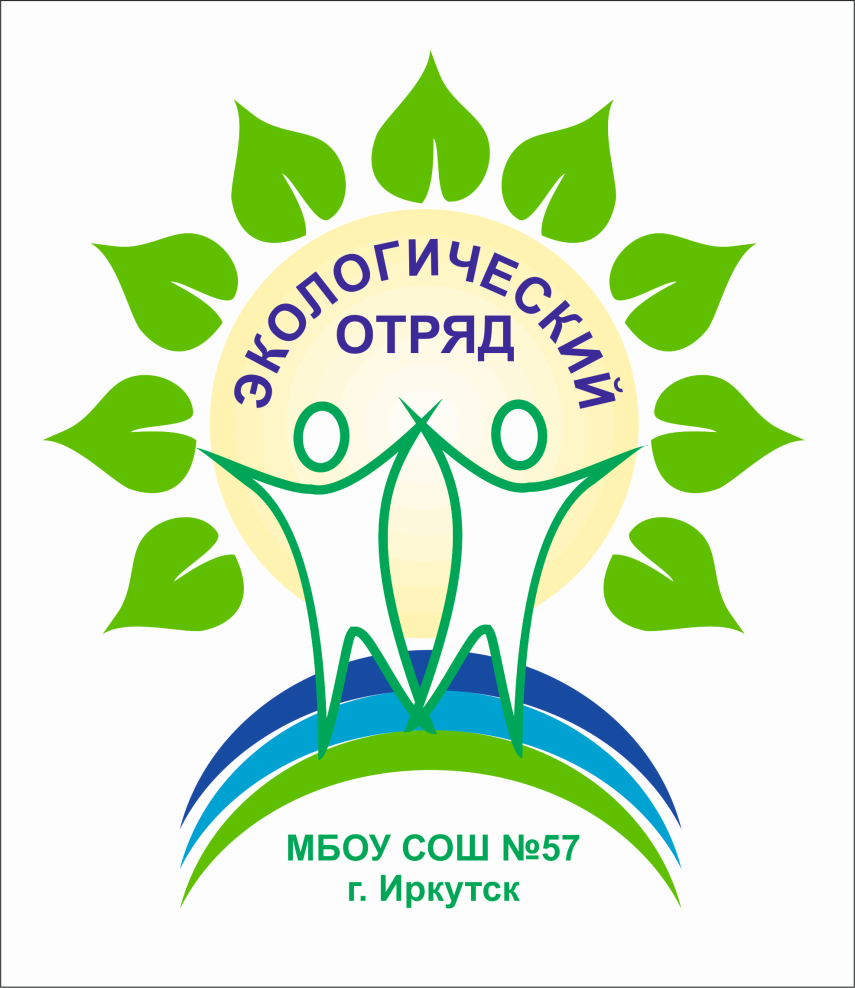 …Мы все уносимся вдаль на одной и той же планете — мы экипаж одного корабляАнтуан де Сент-Экзюпери
Мы – природы дети!
И за нее в ответе!
Улицы чистые,
Клумбы цветущие,
Солнце лучистое,
Птицы поющие!
Таким быть городу мы помогаем,
С посадкой деревьев вопросы решаем,
Раздельный сбор мусора организуем,
В проектах участвуем, флешмобы танцуем!
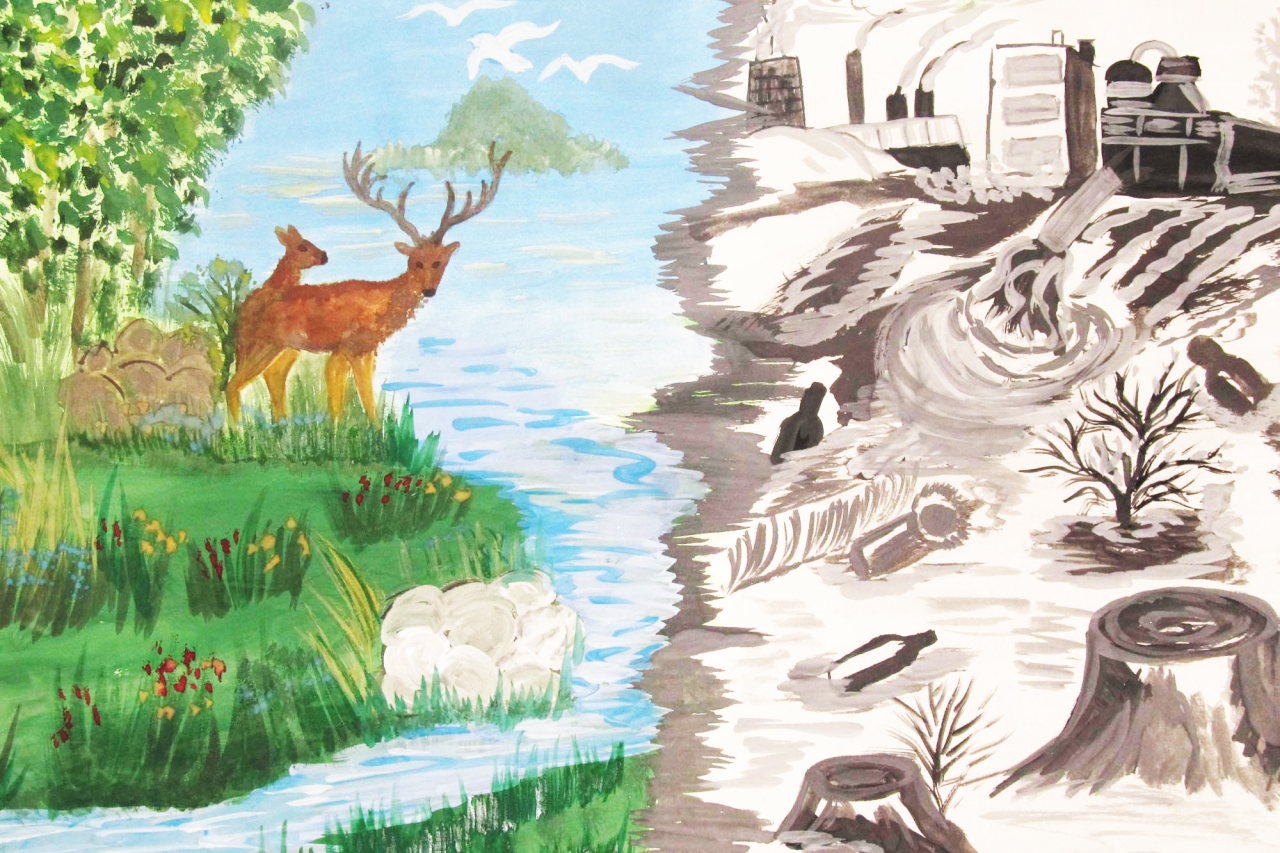 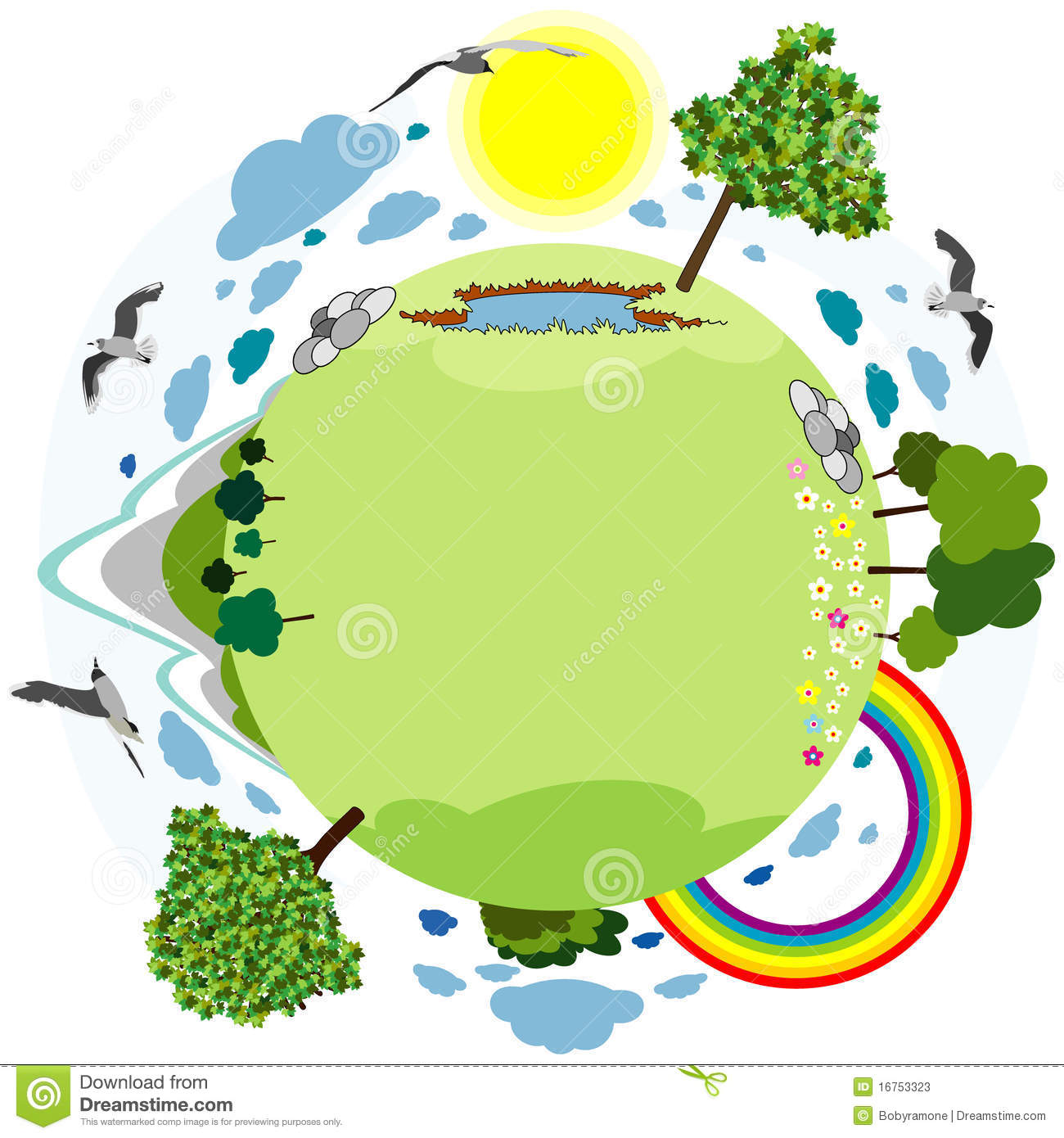 Кроссворды
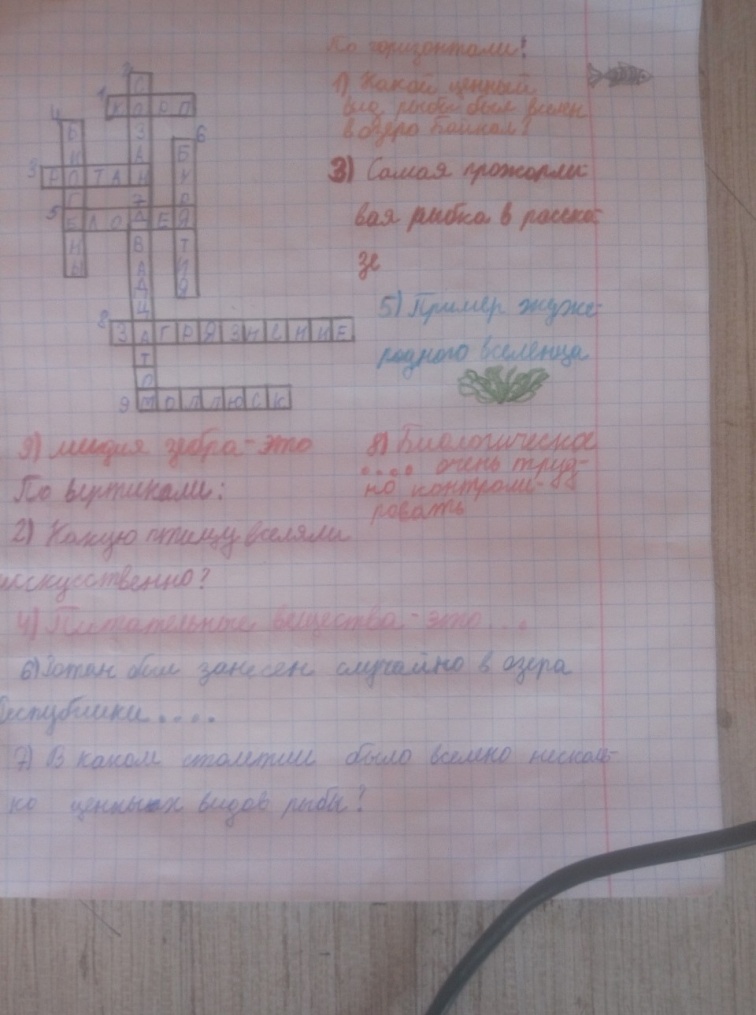 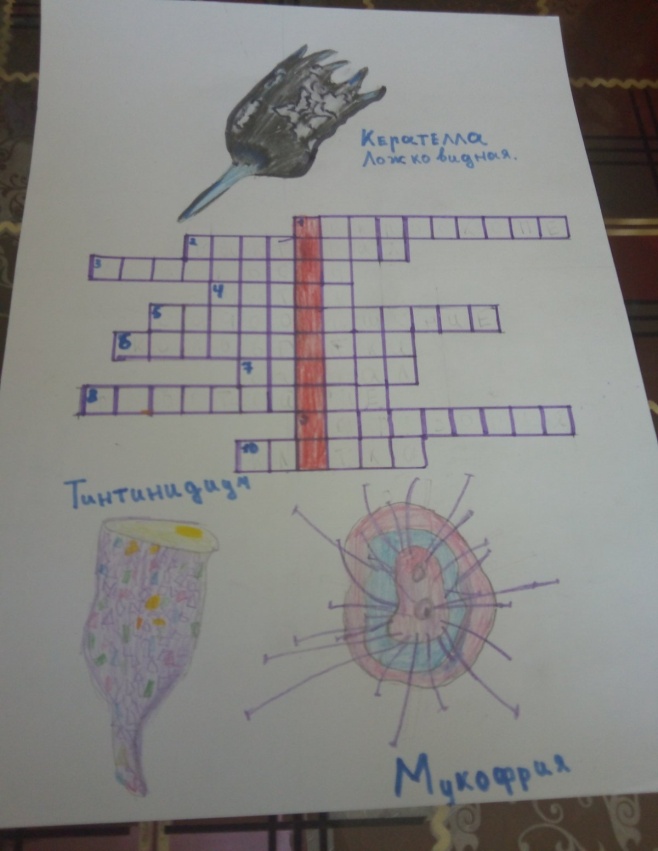 Ярослав, 6Д класс
Владислава, 5Д класс
На удалённом обучении мы не скучали!
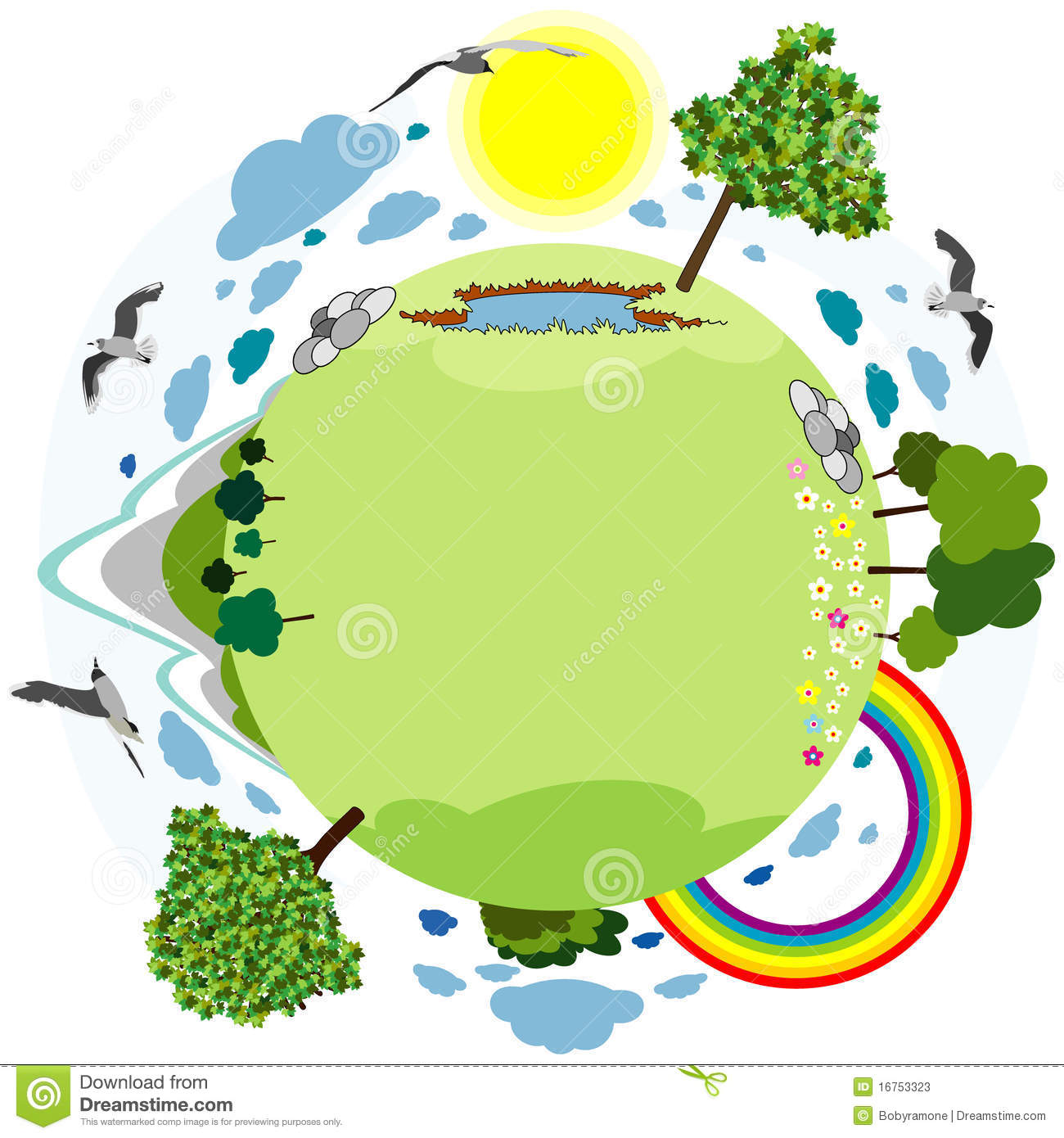 Рисунки 
«Любимый край Прибайкалье »
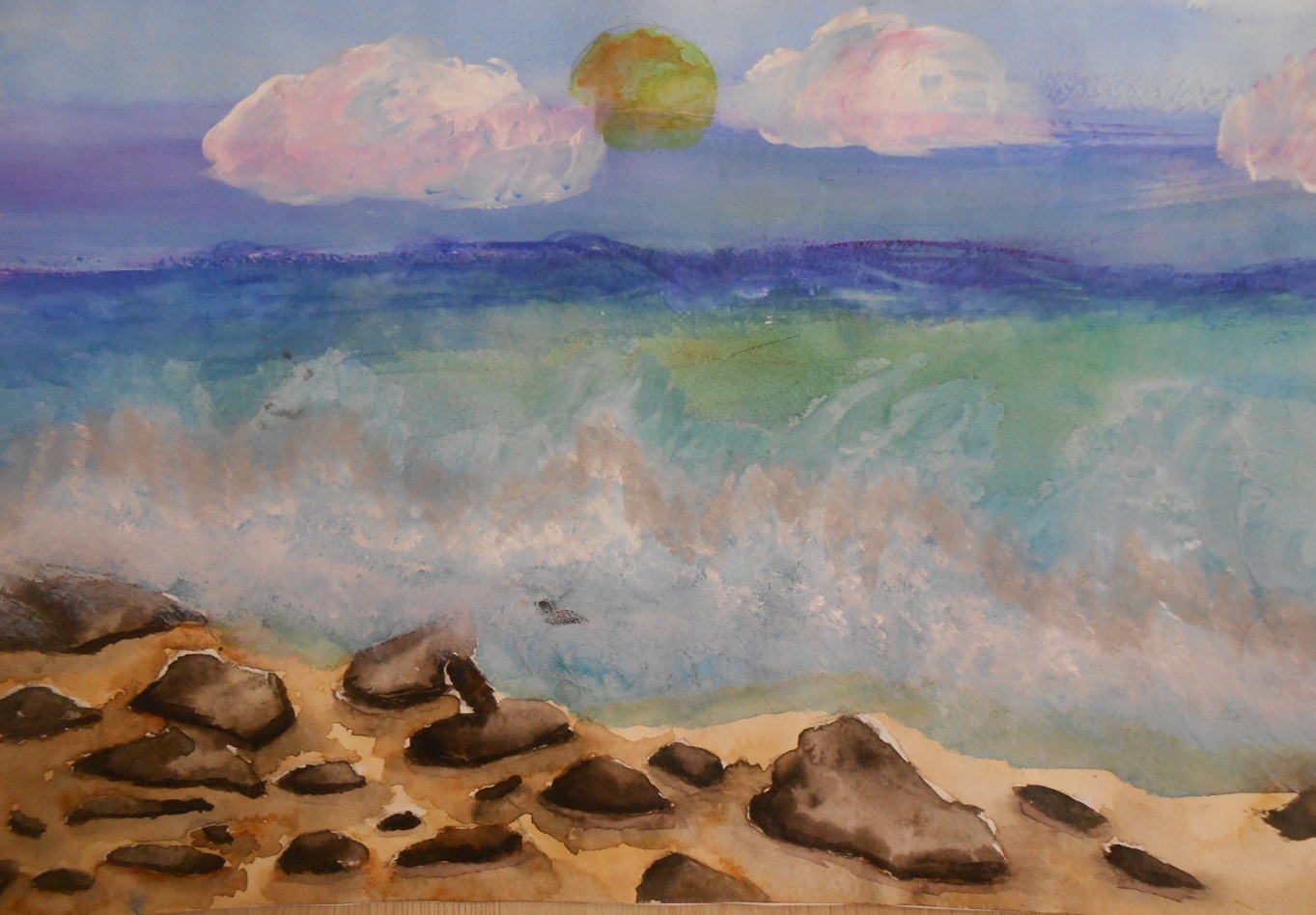 Софья, 6А класс
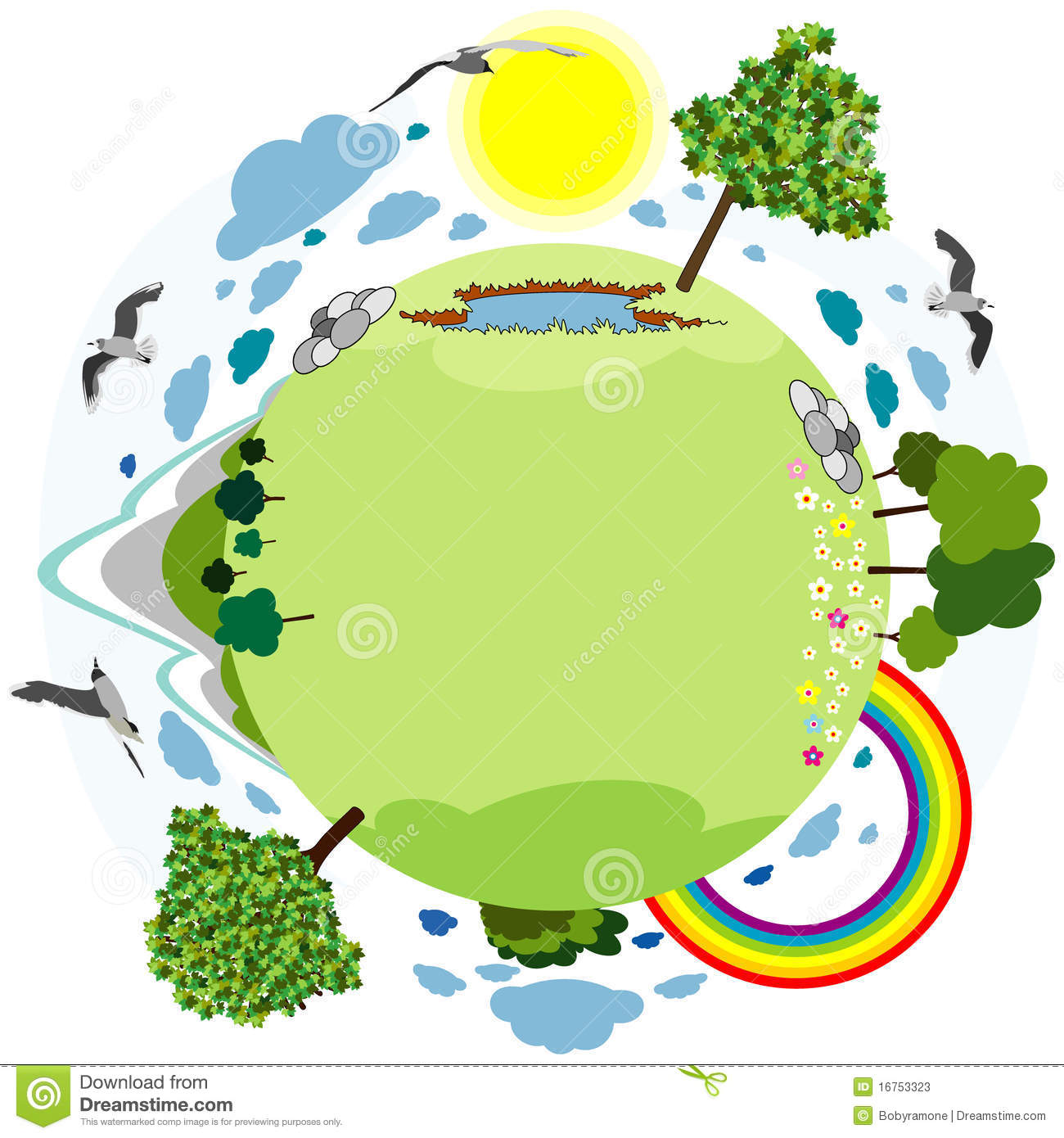 Рисунки «Любимый край Прибайкалье »
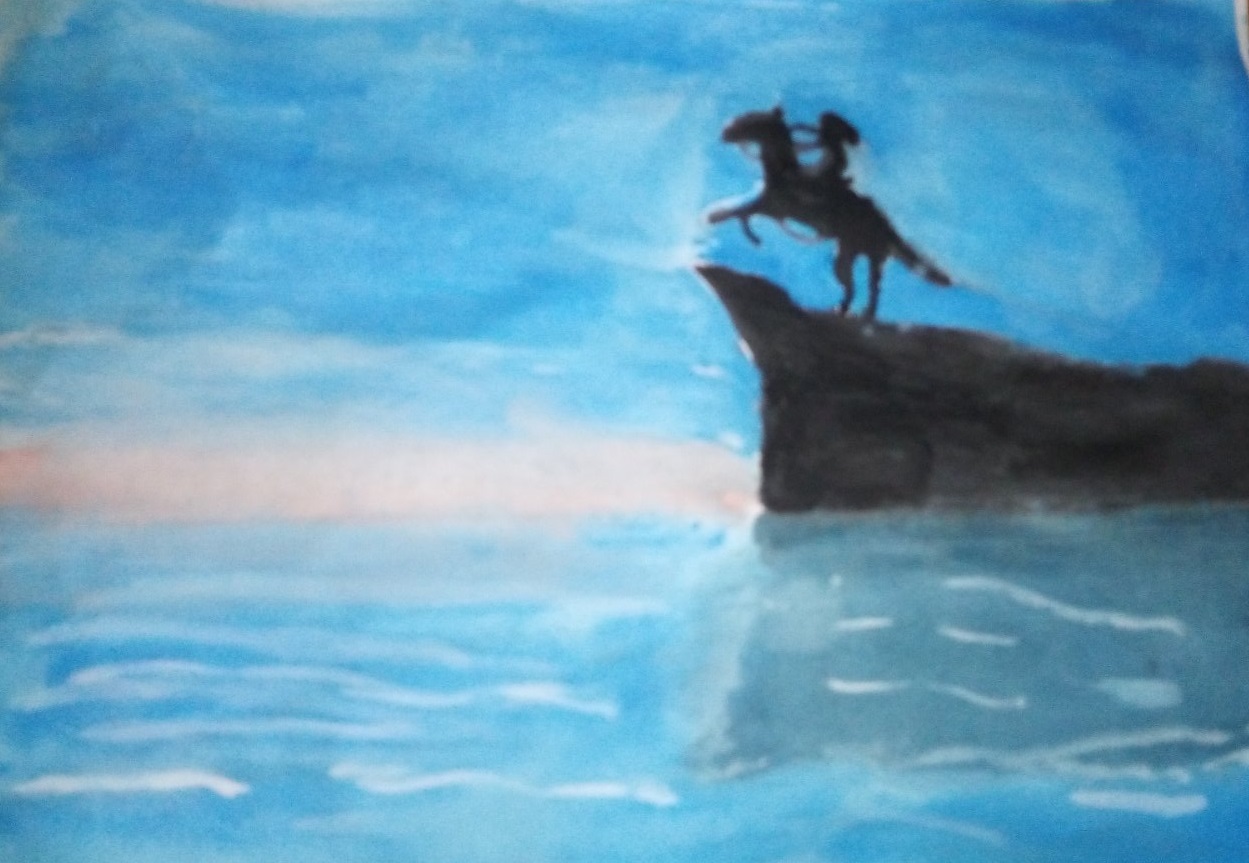 Кристина, 6Д класс
Презентации  «Байкал – сердце Сибири»
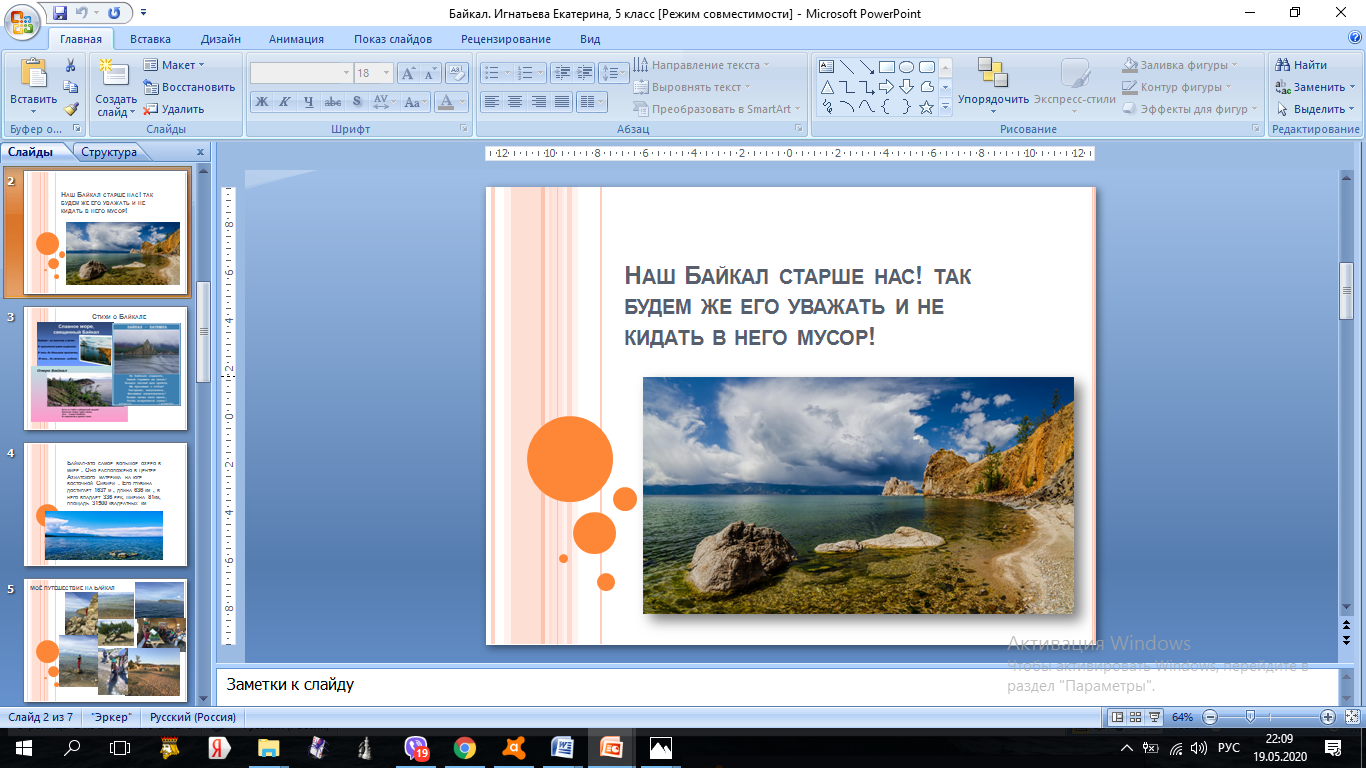 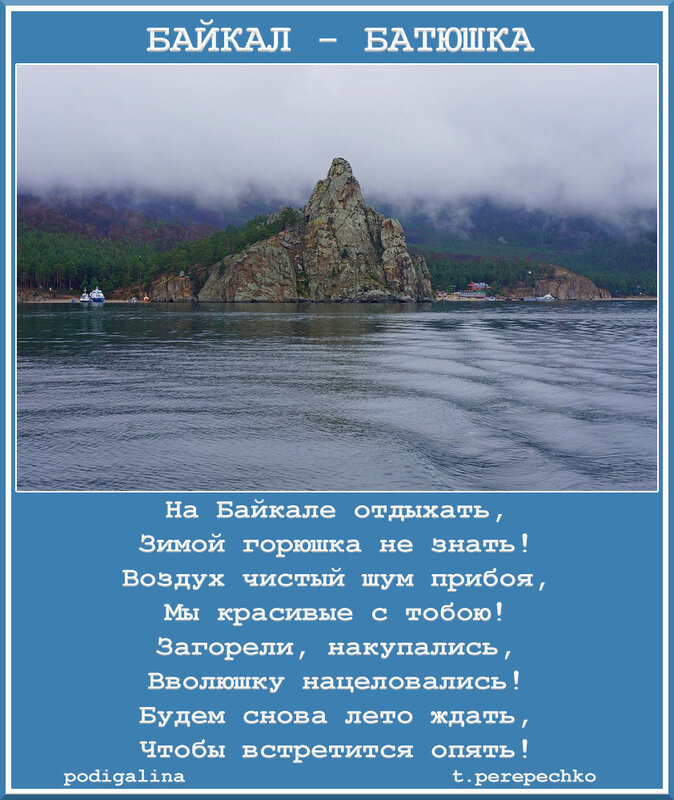 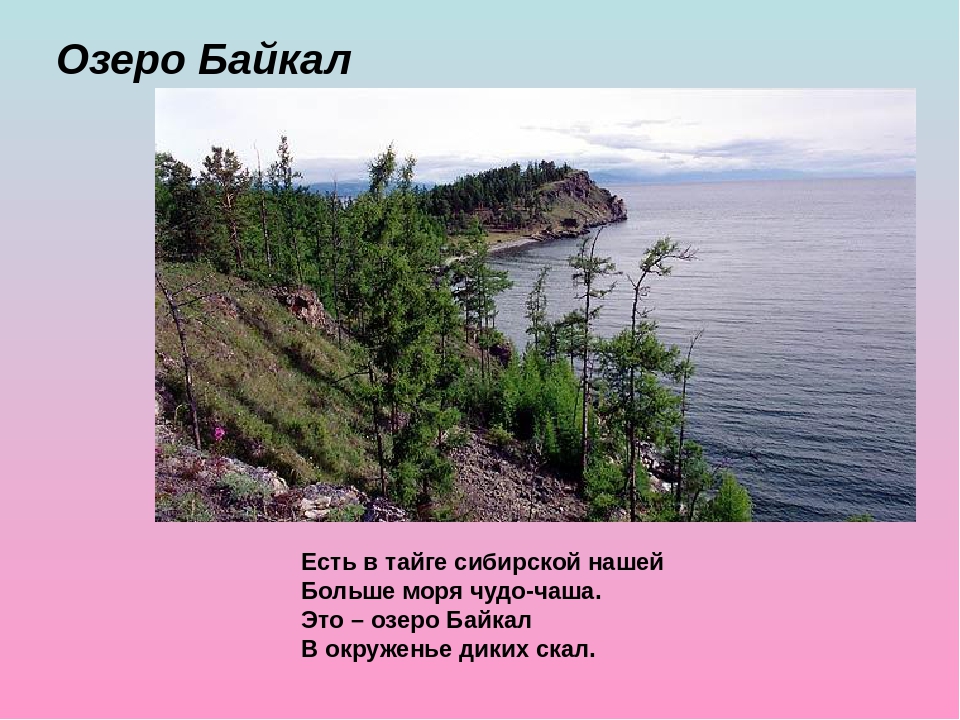 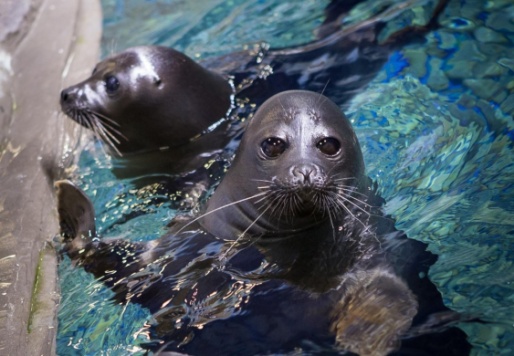 Екатерина, 5Д класс
Многим кажется, что практически невозможно мотивировать большое количество людей к доброму делу – защите природы, но на самом деле это не так. Давайте беречь и защищать природу вместе!
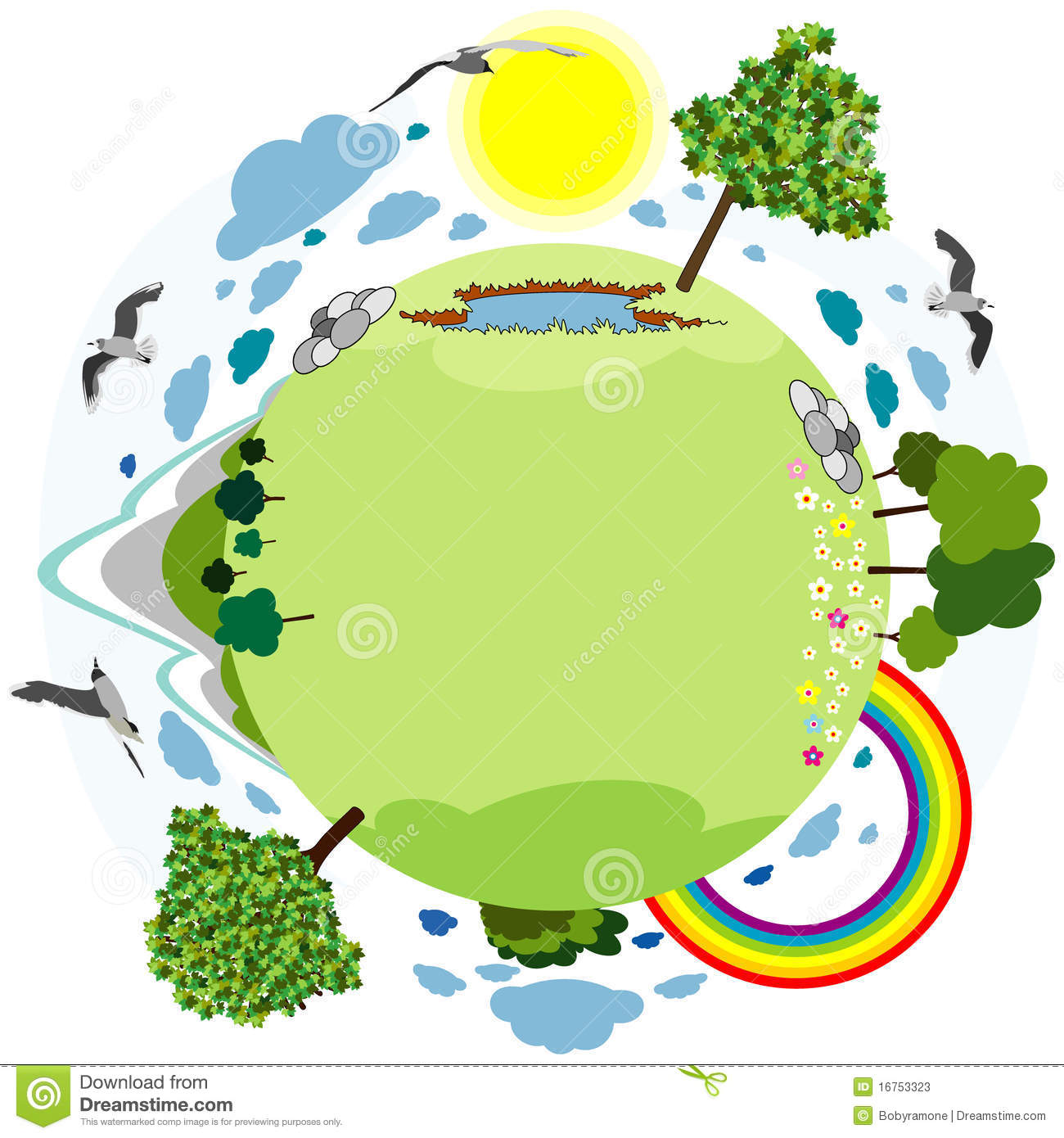